Katern D: Relativiteit
Proces, didactiek en verdieping
Bart van Dalen
Programma

Even voorstellen
Schrijfproces
Aandachtrichters per paragraaf
Verdieping voor sterke leerlingen
Serious games
Bart van Dalen
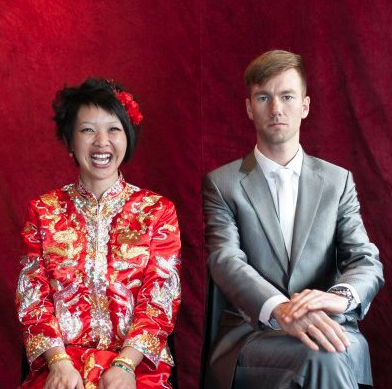 1984: Basisschool De Zonnewijzer Haarlem
1992: Mendel College Haarlem
1998: Universiteit van Amsterdam
2004: St. Michaël College Zaandam
2013: Hogeschool van Amsterdam
Schrijfproces
Schrijfproces - Inspiratie
De sublieme eenvoud van relativiteit – Sander Bais
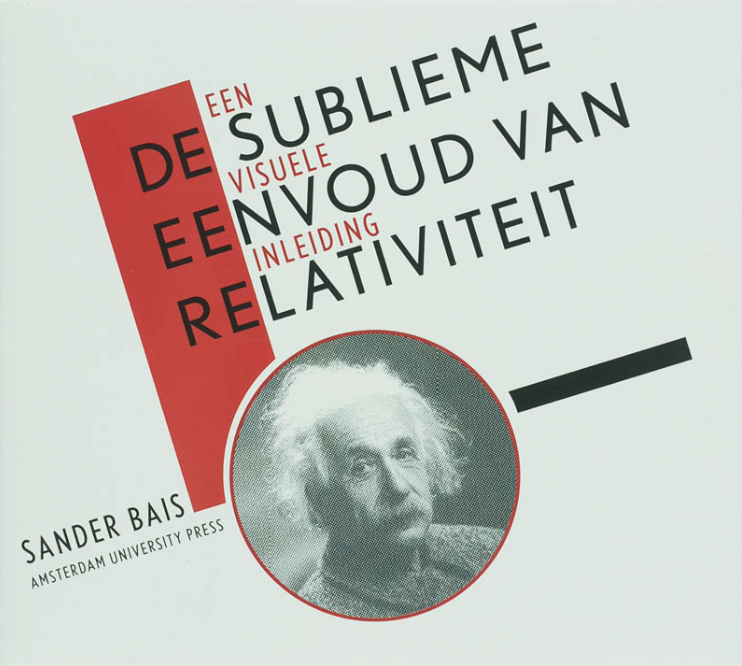 Schrijfproces - Inspiratie
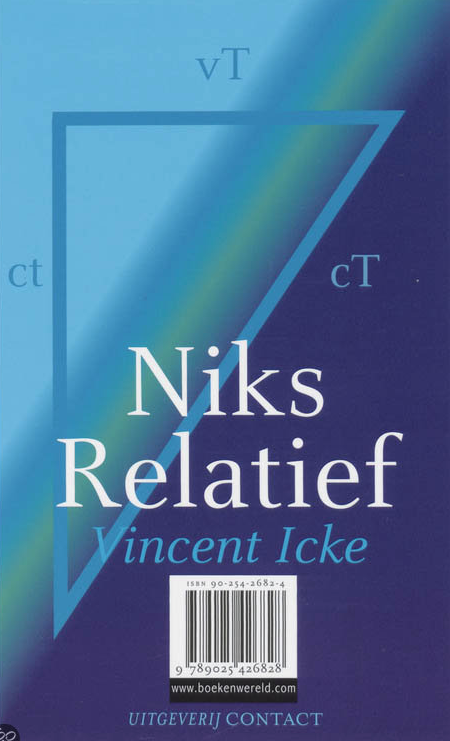 Niks relatief! – Vincent Icke
Schrijfproces - Synopsis
Subdomein F2 Relativiteitstheorie
De kandidaat kan in gedachte-experimenten en toepassingen de verschijnselen tijdrek en lengtekrimp verklaren aan de hand van de begrippen lichtsnelheid, gelijktijdigheid en referentiestelsel.
Schrijfproces - Synopsis
Subdomein F2 Relativiteitstheorie
Suggesties
Mogelijke vakbegrippen:
gelijktijdigheid, tijdrek, Lorentztransformaties, energie, impuls, massa, lengtekrimp, tweelingparadox, ruimte-tijddiagram.
Mogelijke contexten:
fundamenteel natuurkundig onderzoek.
Schrijfproces - Synopsis
Originele indeling
Schrijfproces - Synopsis
Originele indeling feedback
Schrijfproces - Synopsis
Nieuwe indeling
Voorkennisquiz
Socrative.com
Roomnumber: 196464
Voorkennisquiz
Socrative.com
Roomnumber: 196464

Quiznummer: 13459888
Didactiek
Niet “alles” staat in de katern; een aantal belangrijke zaken leiden leerlingen zelf af:
Waarnemingen in het referentiestelsel van de muonen
Formule voor tijdrek
Tweelingparadox
Didactiek
De ruimtetijd-diagrammen worden pseudo-klassiek geïntroduceerd.
Voordeel: aansluiten bij voorkennis
Nadeel: de t-as wordt een ct-as
D.0 Algemeen
Minute Physics: What is Relative?
https://www.youtube.com/watch?v=VS46DZe5usY
Videomateriaal per paragraaf
Een aantal video’s bij wijze van:
Aandachtsrichter
Verdieping
Alternatieve uitleg
D.1 Tijdrek en lengtekrimp
Veritasium: Electromagnetisme
https://www.youtube.com/watch?v=1TKSfAkWWN0
D.2 Ruimtetijd-diagram
Minute Physics: Ruimtetijd-diagrammen
https://www.youtube.com/watch?v=ajhFNcUTJI0

(+) Veritasium: Hubble Sphere
https://www.youtube.com/watch?v=XBr4GkRnY04
D.3 Gelijktijdigheid
Gelijktijdigheid
https://www.youtube.com/watch?v=DRDN7ceu6UU
D.4 Energie
John Samson: Relativistic Energy 1/2
https://www.youtube.com/watch?v=PVWY5IkglA4

John Samson: Relativistic Energy 2/2
https://www.youtube.com/watch?v=J9my1qyenl4
D.5 Zwarte Gaten
Minute Physics: GPS
http://youtu.be/ky4RgRvVDoA?list=PLED25F943F8D6081C
D.6 Afsluiting
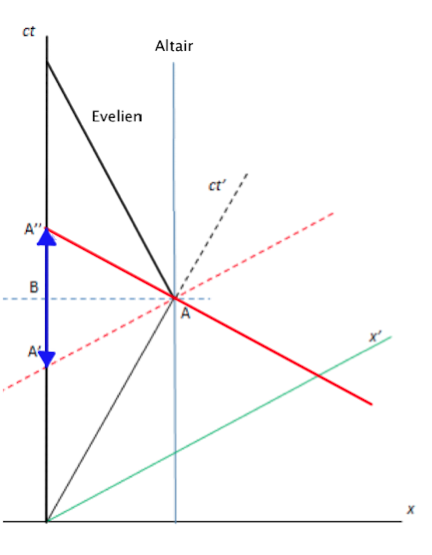 Versnelling is absoluut

De tweelingparadox is niet het gevolg van de versnelling!
Verdieping

Waarom lijken objecten gekromd wanneer je met een hoge snelheid beweegt?
Hoe kan je snelheden optellen in de SRT?
Hoe werken Lorentz-transformaties?
Past de plank in de schuur? (Pole-Barn Paradox)
Roodverschuiving bij sterren en de Hubblewet
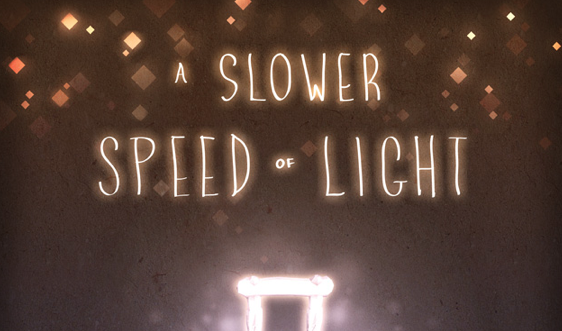 http://gamelab.mit.edu/games/a-slower-speed-of-light/
Serious Game: Velocity Raptor
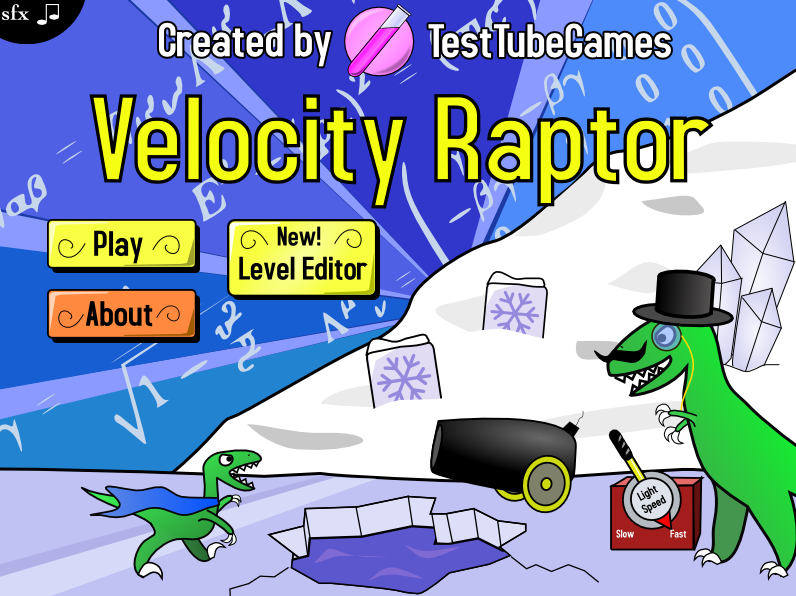 http://www.testtubegames.com/velocityraptor.html
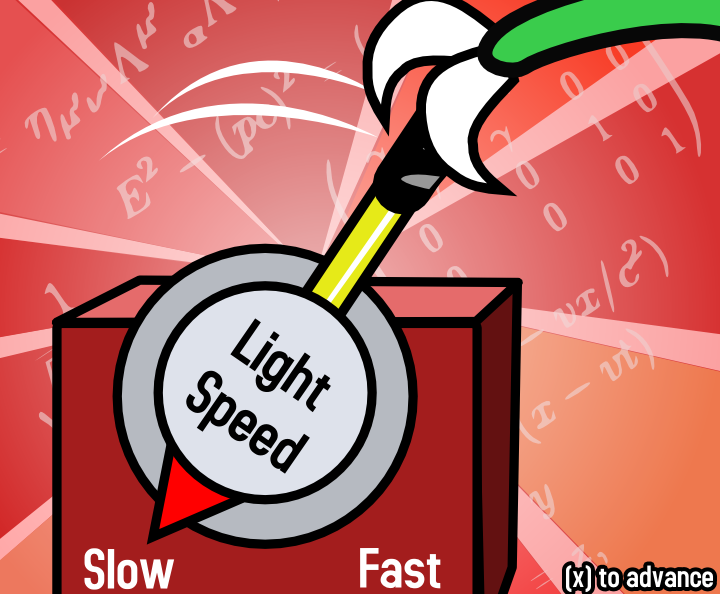 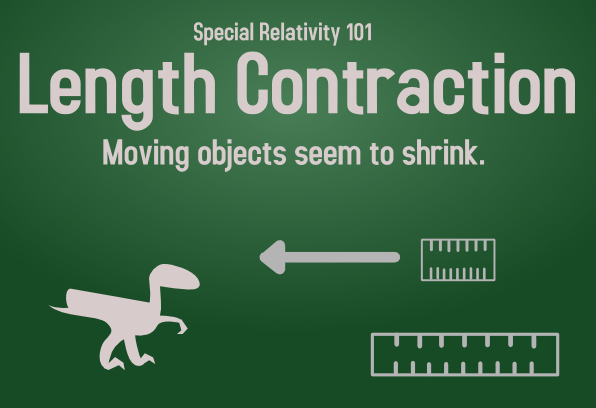 Vragen?
b.van.dalen@hva.nl